Мировое производство стали в 2015 году
В 2015 году произошло снижение мирового производства стали – впервые за последние 5 лет. Согласно данным ассоциации Worldsteel, производство стали в мире снизилось в 2015 году по сравнению с 2014 годом на 2,8% или на 47,4 млн тонн до 1622,8 млн тонн. В последний раз снижение производства наблюдалось в 2009 году, но тогда оно было в несколько раз глубже – на 7,8% или на 105,0 млн тонн.
Основная причина – сокращение спроса, усиление конкуренции и снижение цен. В целом по миру снижение среднегодовой цены на прокат из углеродистой стали составило почти 25%.
Знаковым событием для мировой металлургии в 2015 году стало сокращение производства стали в Китае, которое произошло впервые с 1981 года. По сравнению с 2014 годом сокращение производства стали в КНР составило 2,3% или на 19 млн тонн. Тем не менее Китай остается бессменным лидером и при этом доля КНР в мировом производстве стали по итогам 2015 года даже немного выросла – до 49,5% против 49,3% годом ранее.
Япония сохранила второе место в рейтинге, но снизила производство на 5,0% из-за сокращения внутреннего спроса и экспортных поставок. Вместе с тем из тройки крупнейших выбыли США, которые сократили производство за год более чем на 9 млн тонн. США были смещены с третьего места Индией, которая является одной из немногих стран, нарастивших производство в 2015 году. За год индийские металлурги увеличили производство стали на 2,3 млн тонн, что стало самым высоким показателем в мире.
Россия за год также поднялась на одно место вверх – с 6-го на 5-ое, сместив Южную Корею. 
В европейских странах производство стали также снизилось по итогам 2015 года, но в меньшей степени, чем в США. В ЕС-28 спад составил всего 1,8%. 
 Украина сохранила свое место в десятке крупнейших, но спад производства стали здесь был самым глубоким.
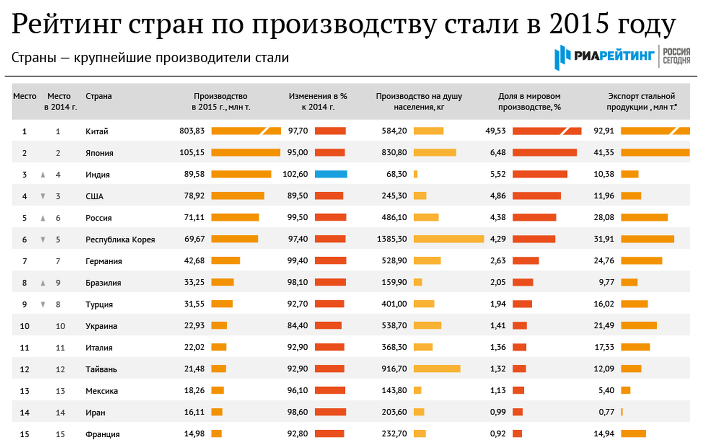 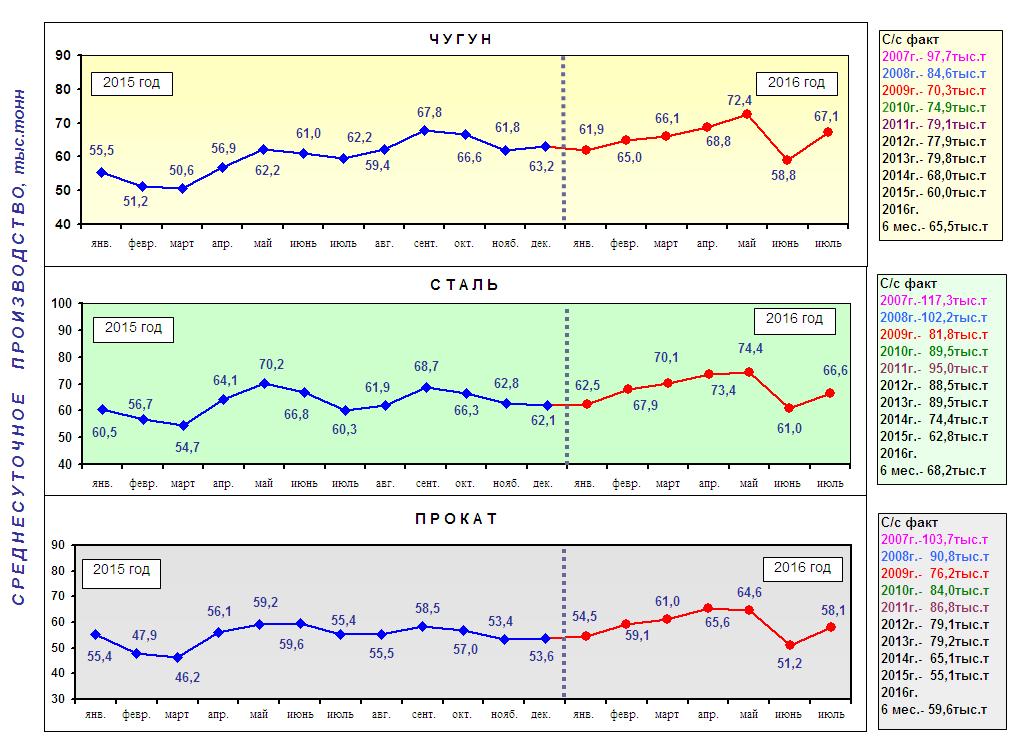 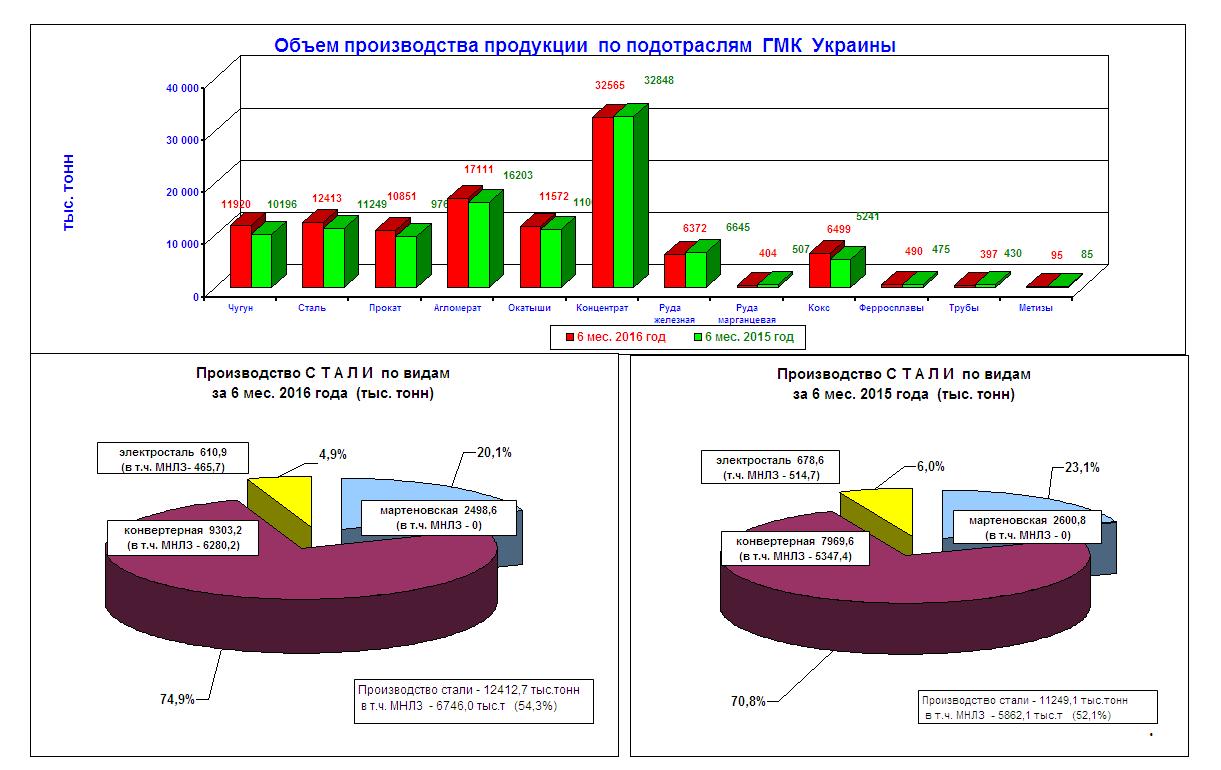